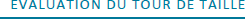 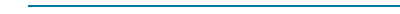 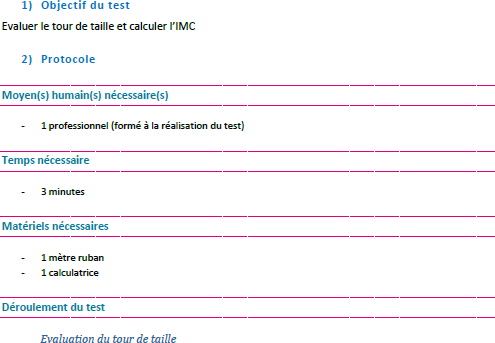 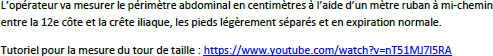 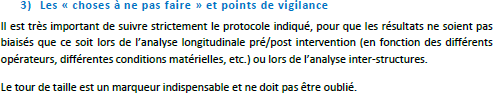 1
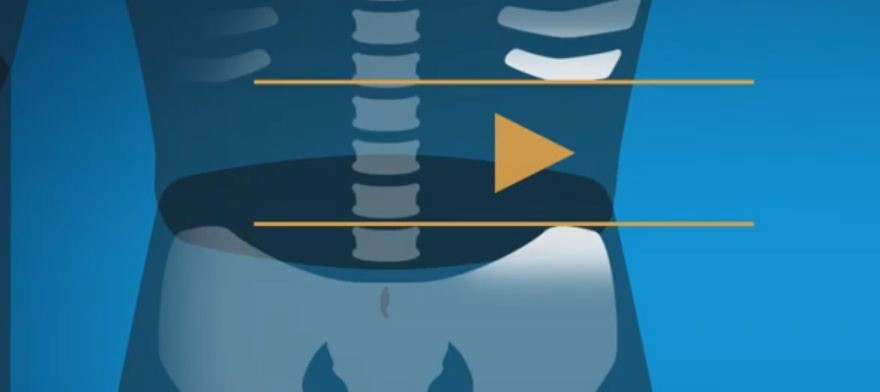 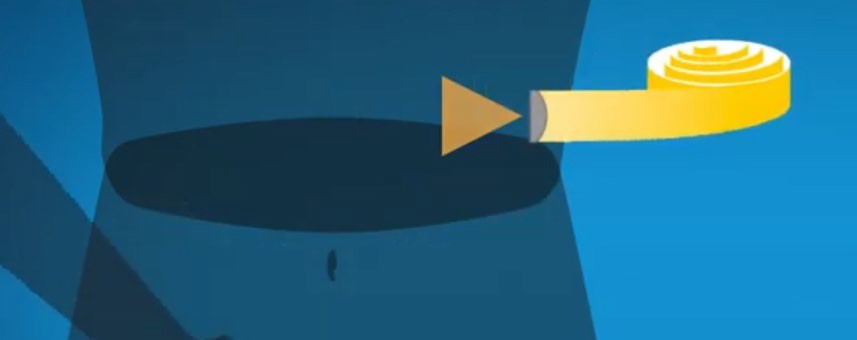 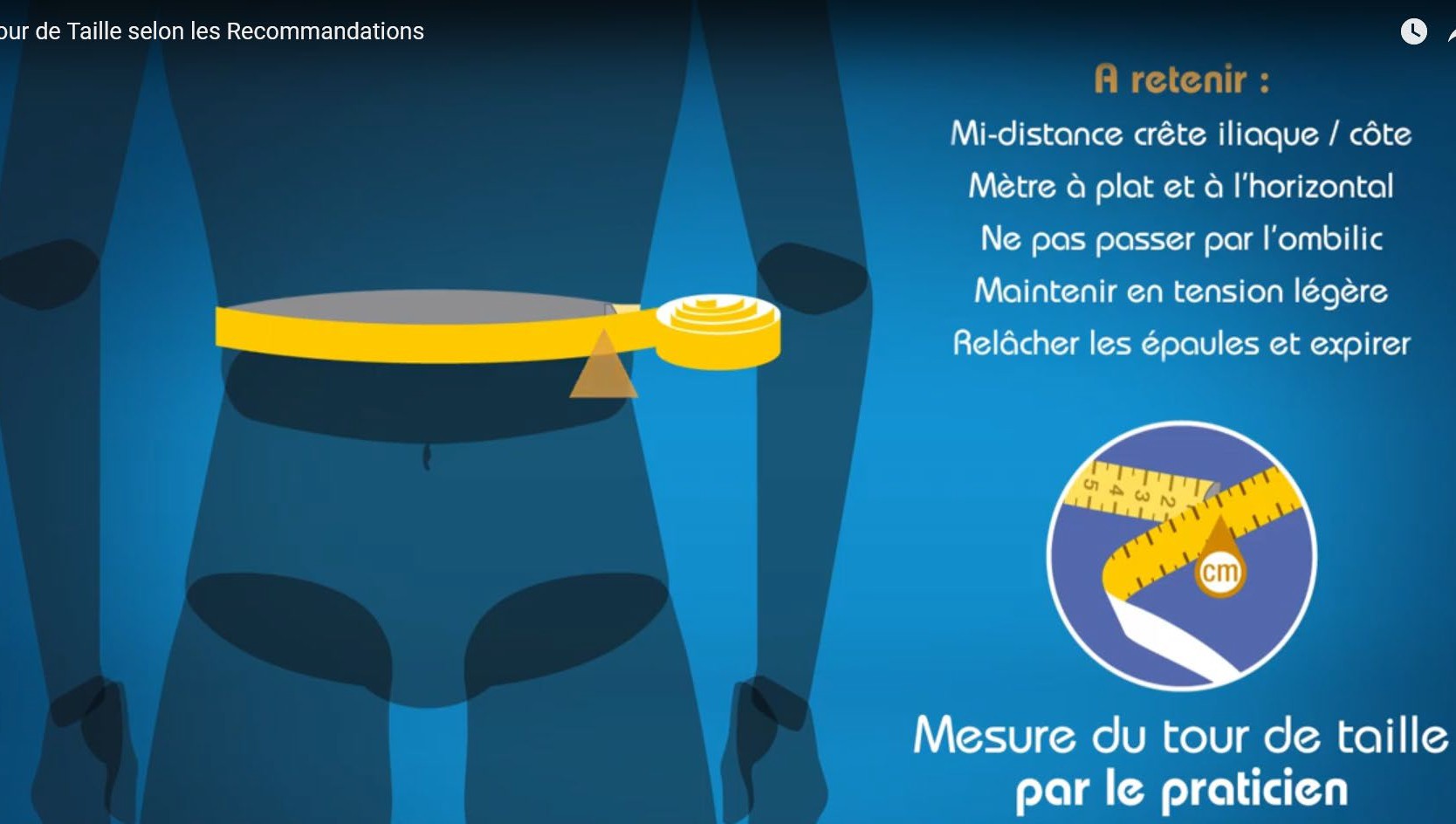 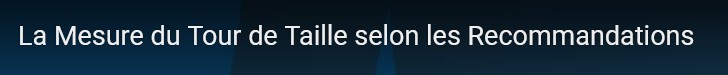 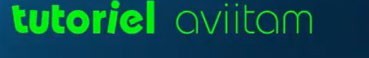 1
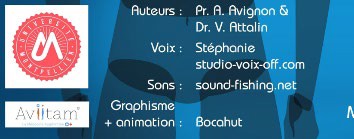